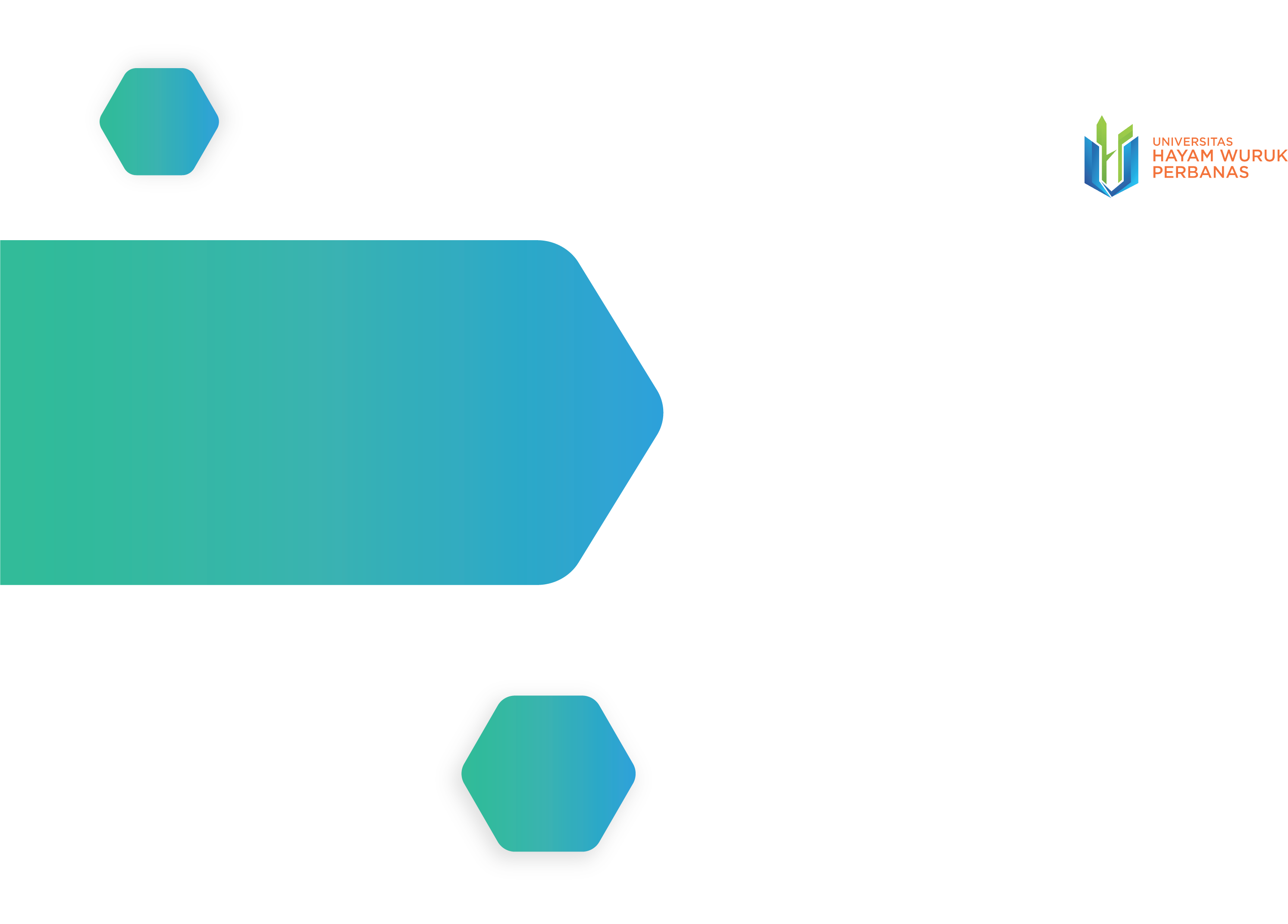 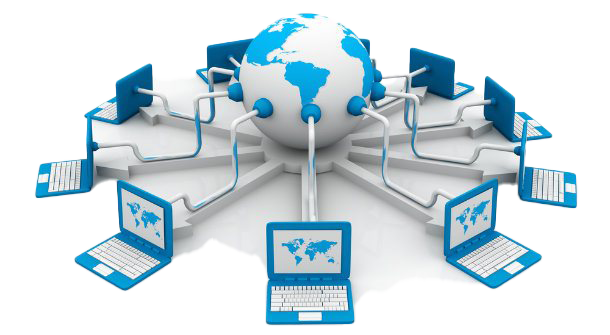 JARINGAN KOMPUTERApplication Layer
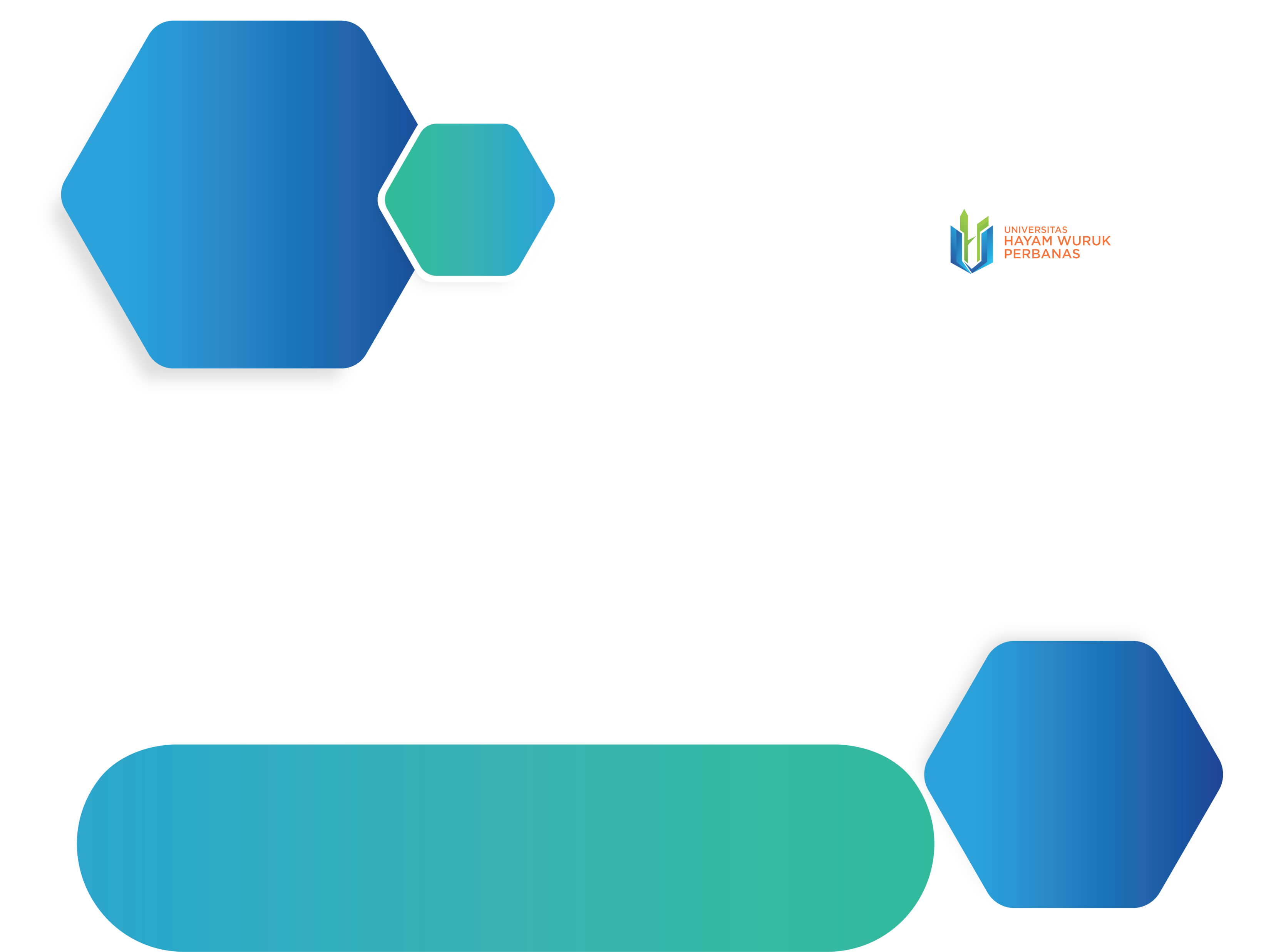 TujuanPembelajaran
Setelah mempelajari bab ini, mahasiswa diharapkan mampu:
 Mahasiswa mampu menjelaskan DNS (Domain name System)
Mahasiswa mampu menjelaskan SNMP (Simple Network Management Protocol)
Mahasiswa mampu menjelaskan FTP (File Transfer Protocol)
Mahasiswa mampu menjelaskan Email (Electronic Mail)
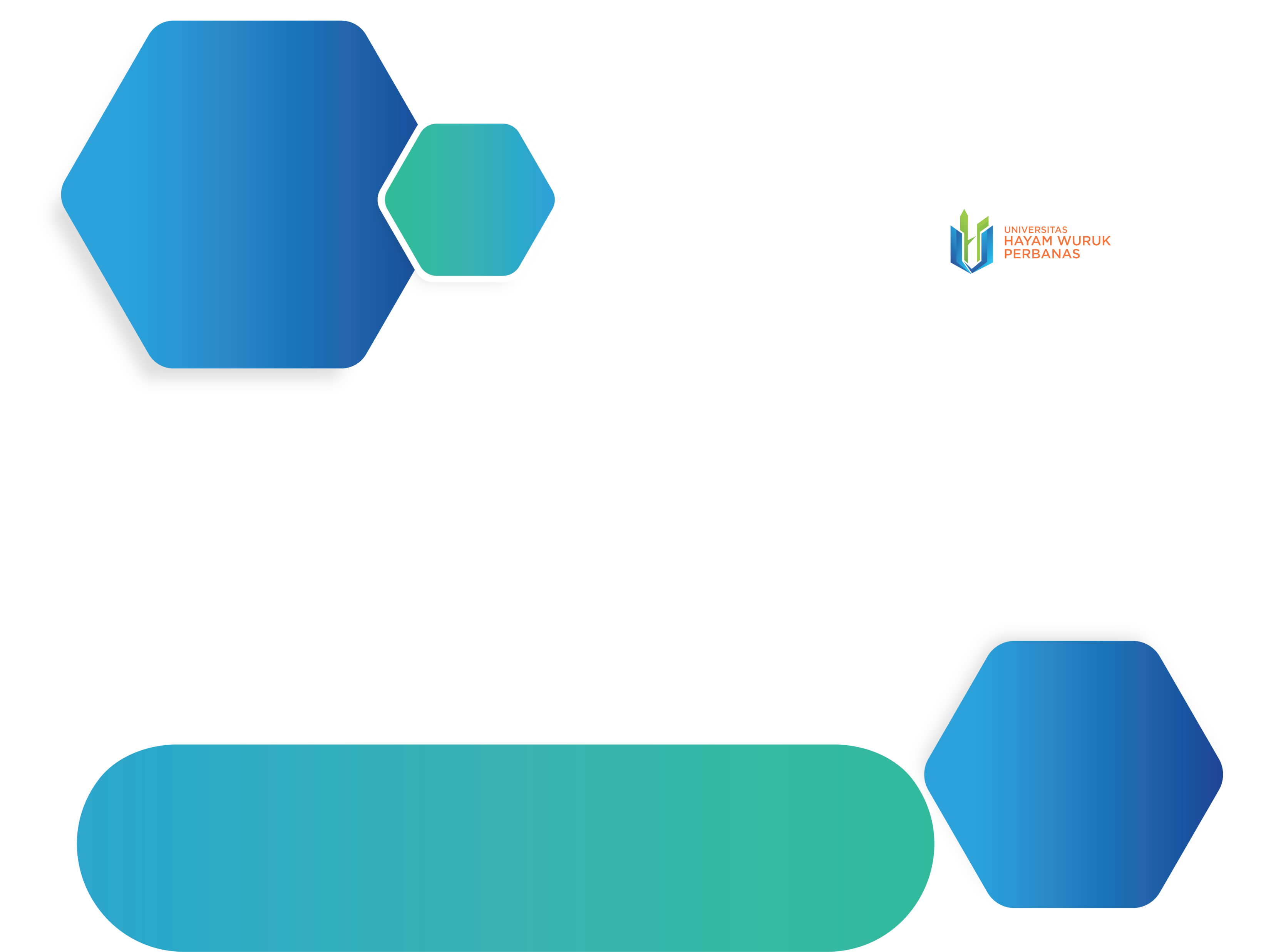 DNS
DNS merupakan sistem yang menyimpan informasi tentang nama host dalam bentuk basis data terdistribusi. Dengan DNS, domain dapat diterjemahkan dalam IP Address.
Cara kerja DNS seperti langkah-langkah berikut:
User mengakses domain melaui web browser.
Server akan mencari informasi IP Address di filehost yang merupakan file teks dalam sistem operasi yang berfungsi mengarahkan hostname ke IP Address.
Apabila informasi yang dicari tidak ditemukan, server akan mencari di cache yang biasa tersimpan di web browser dan ISP.
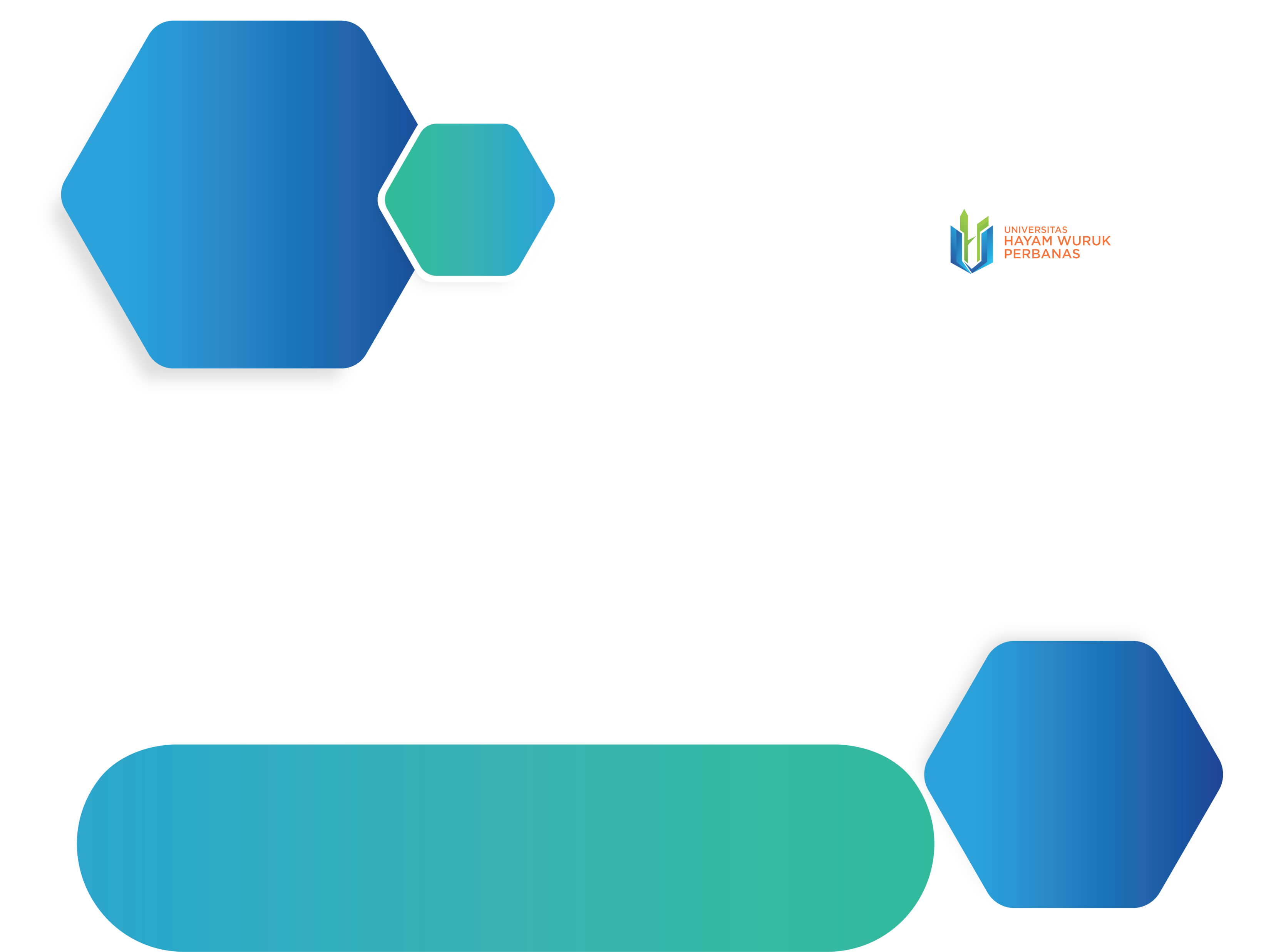 DNS Record
A Record: Record ini menyimpan domain name, Time to Live dan IPv4.
AAAA Record: Sama dengan A Record hanya IP yang disimpan berupa IPv6.
PTR Record: Record yang menerjemahkan IP Address ke Domain Name.
MX Record: Record ini memfasilitasi komunikasi email dalam domain.
CERT Record: Record ini bertugas menyimpan sertifikat enkripsi.
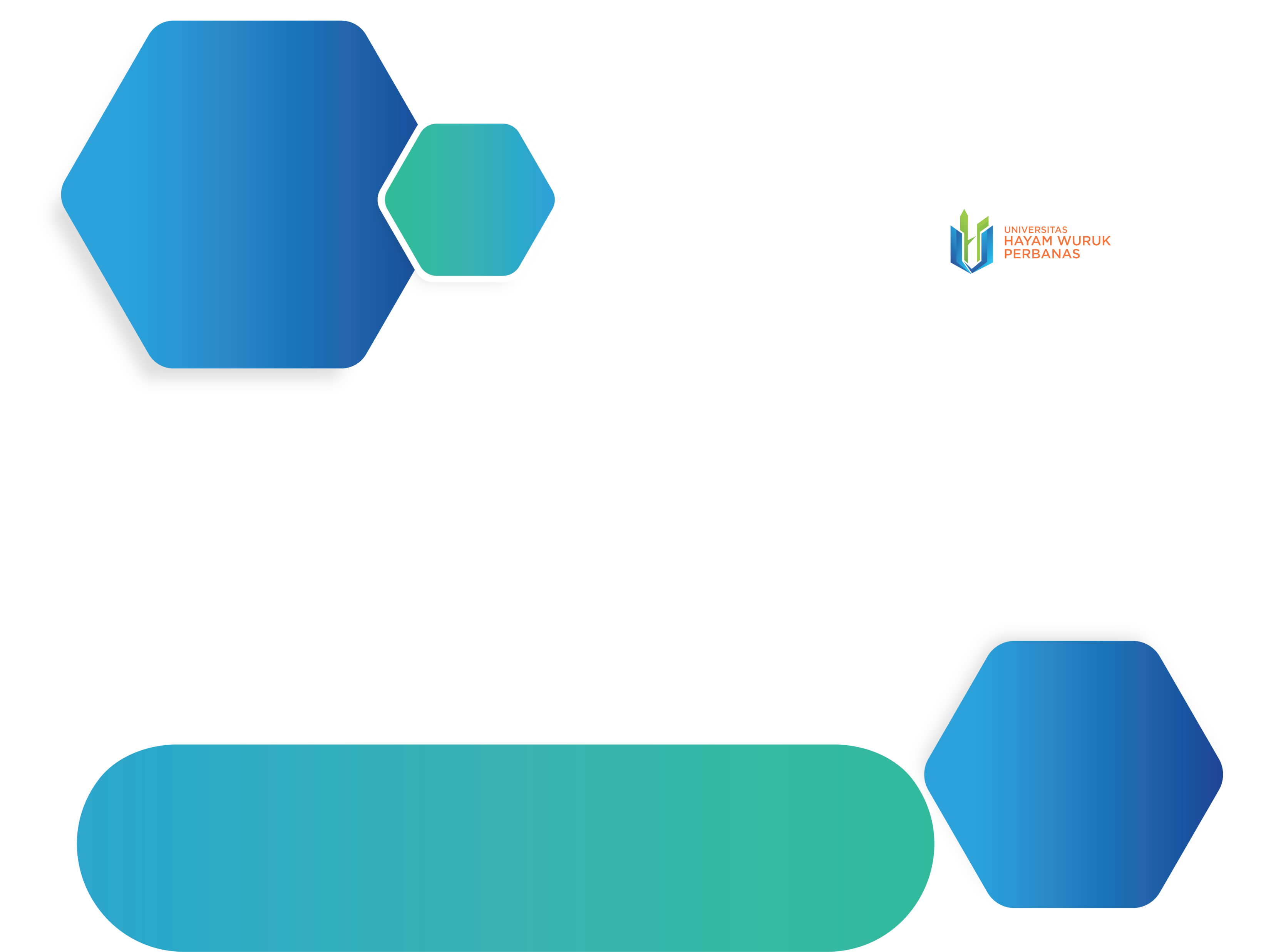 SNMP
Suatu sistem management network  merupakan sekumpulan tool untuk memonitor dan mengontrol aktivitas network. 
Dalam sistem manajemen network  mempunyai beberapa komponen yakni:
Manager
Agent
Basis Informasi Manajemen
Protokol Manajemen Network
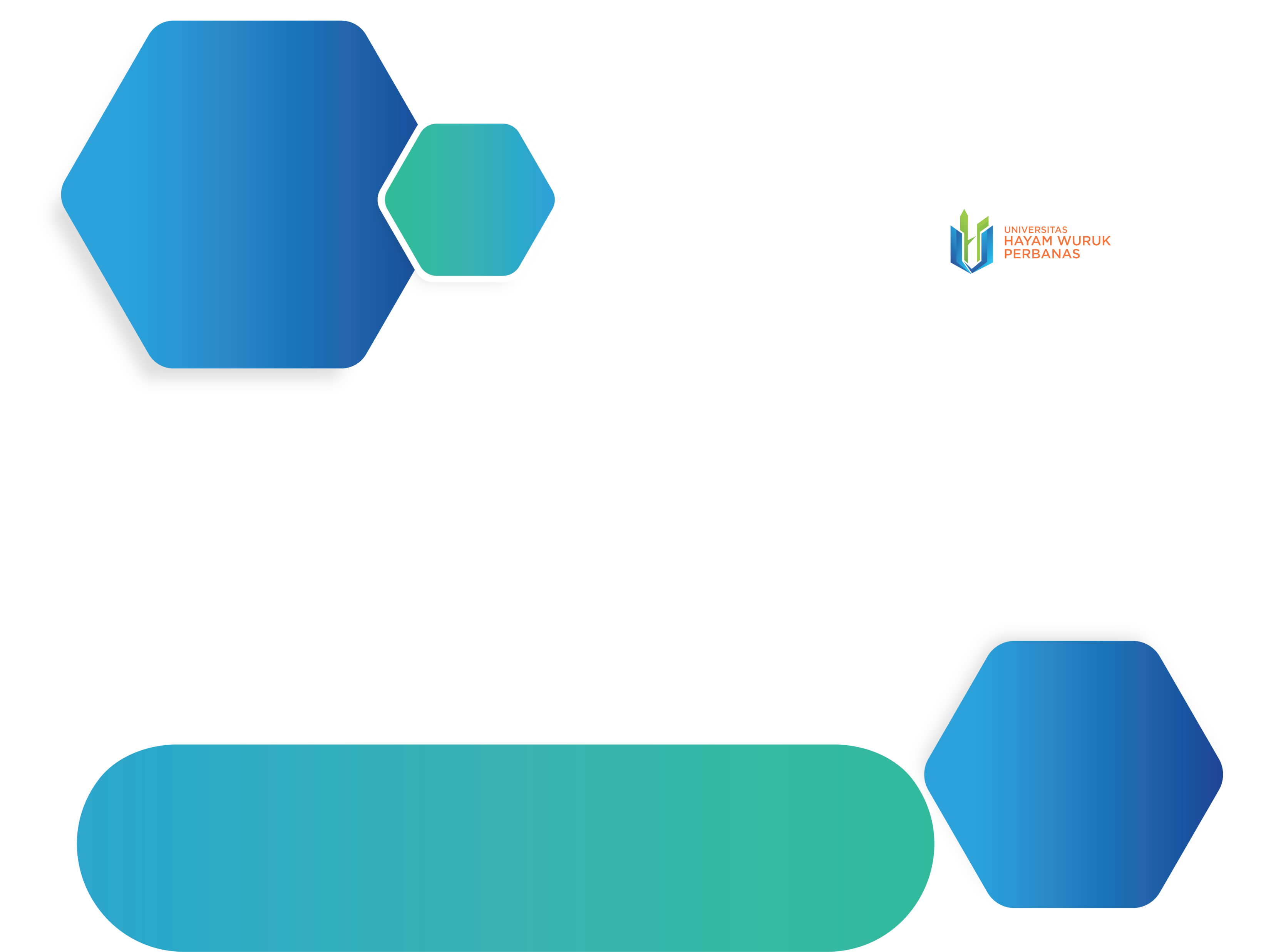 Manager
Manajemen terminal kerja merupakan peralatan independent, namun dapat diterapkan pada sistem terdistribusi. 
Manajemen terminal kerja minimum harus mempunyai:
Aplikasi manajemen untuk analisa data
Interface yang memungkinkan untuk memonitor dan mengontrol aktivitas jaringan
Database informasi manajemen network
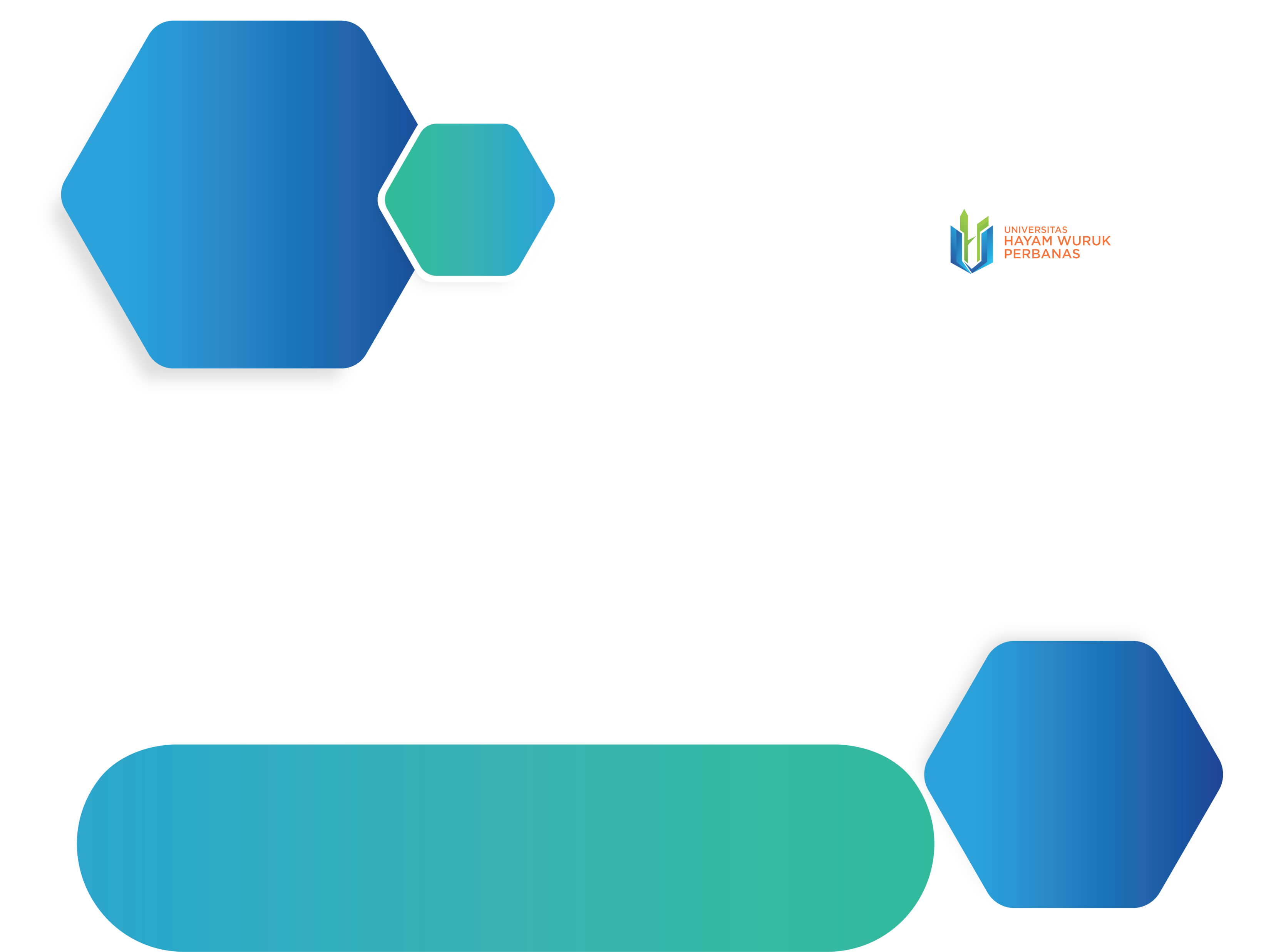 Agent
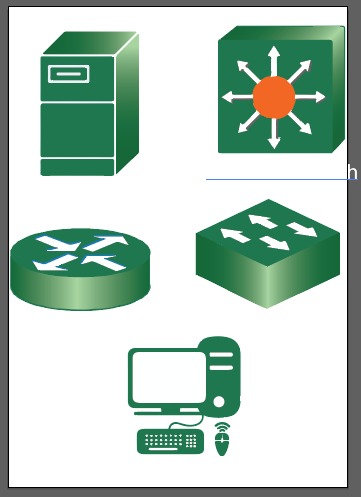 Agent yang merupakan platform-platform kunci seperti host, bridges, router, hub dan software agent sehingga dapat dikelola oleh manajemen terminal kerja.
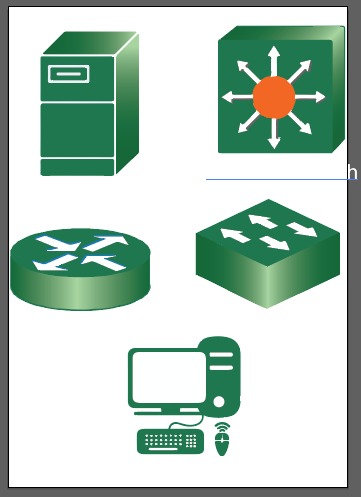 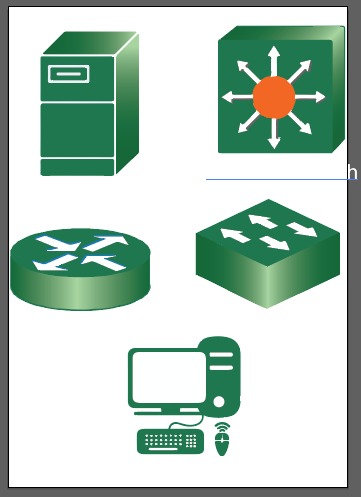 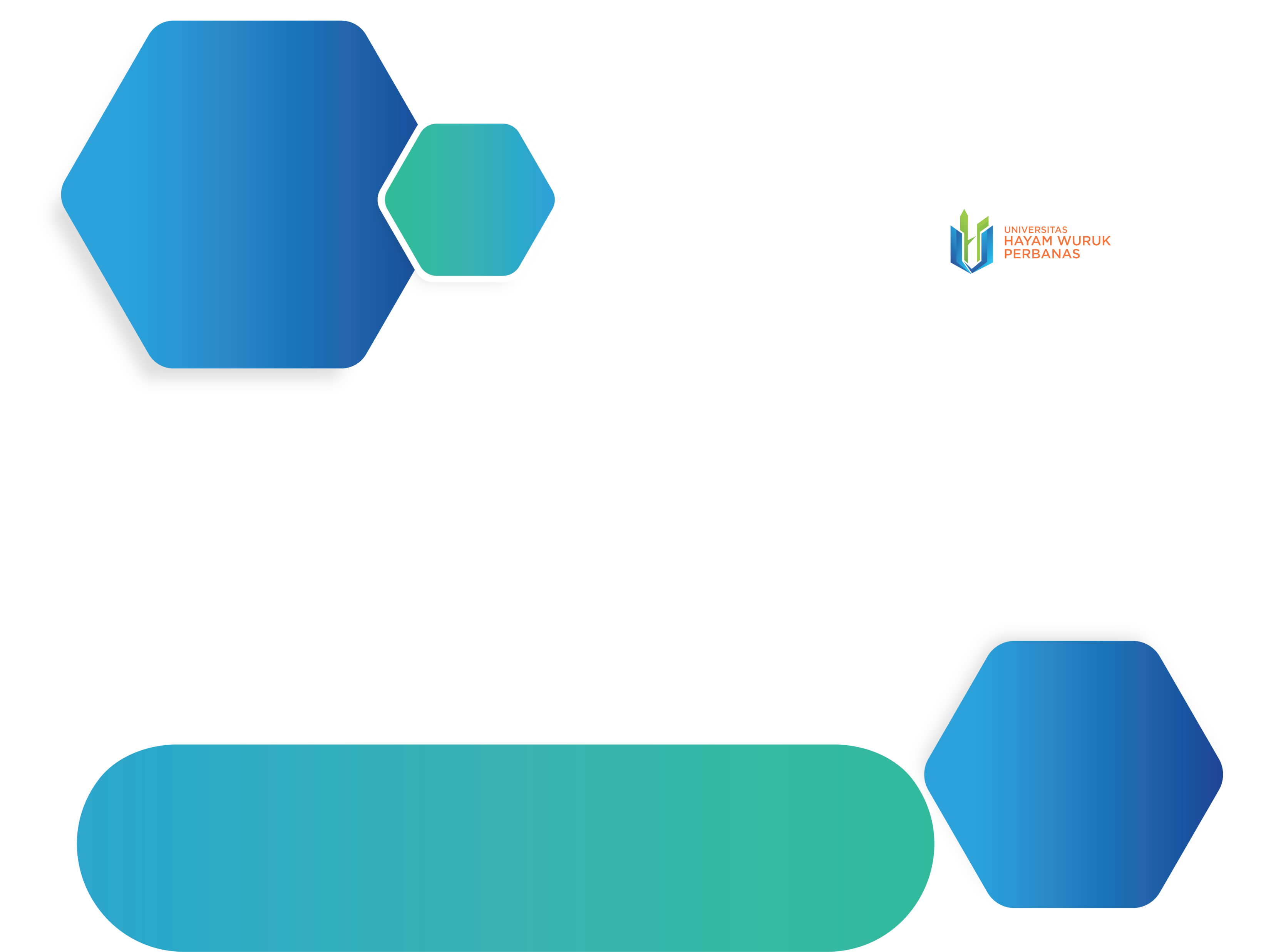 Basis Informasi Manajemen
Kumpulan objek diacukan ke dalam sebuah basis informasi manejemen. Yang merupakan kumpulan point akses di Agent untuk manajemen terminal kerja.
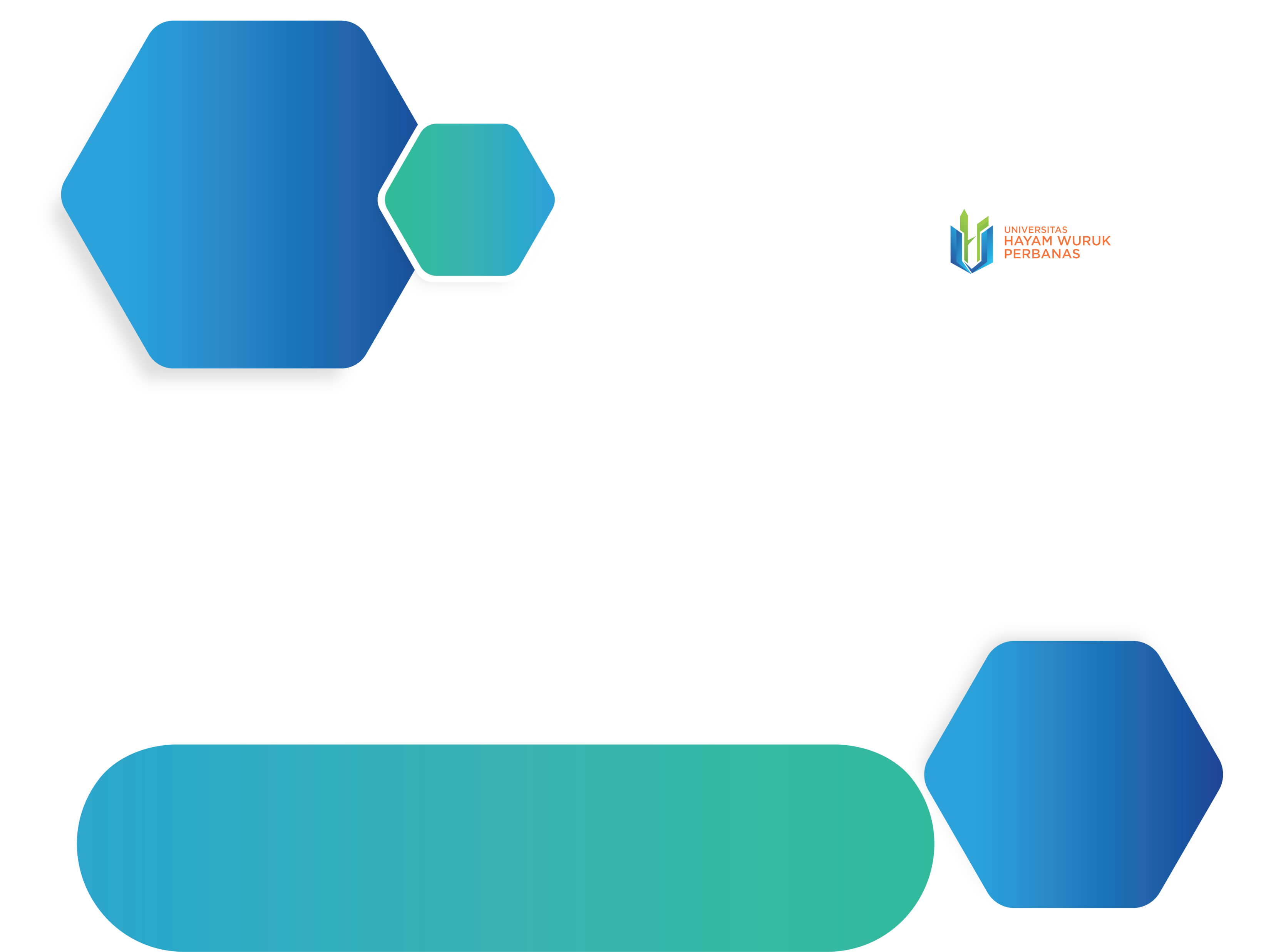 ProtokolManajemen Network
AGENT
MANAJEMEN TERMINAL KERJA
SNMP
Manajemen terminal kerja dan agent dihubungkan dengan sebuah protokol manejemen network TCP/IP yakni Simple Network Management Protocol (SNMP).
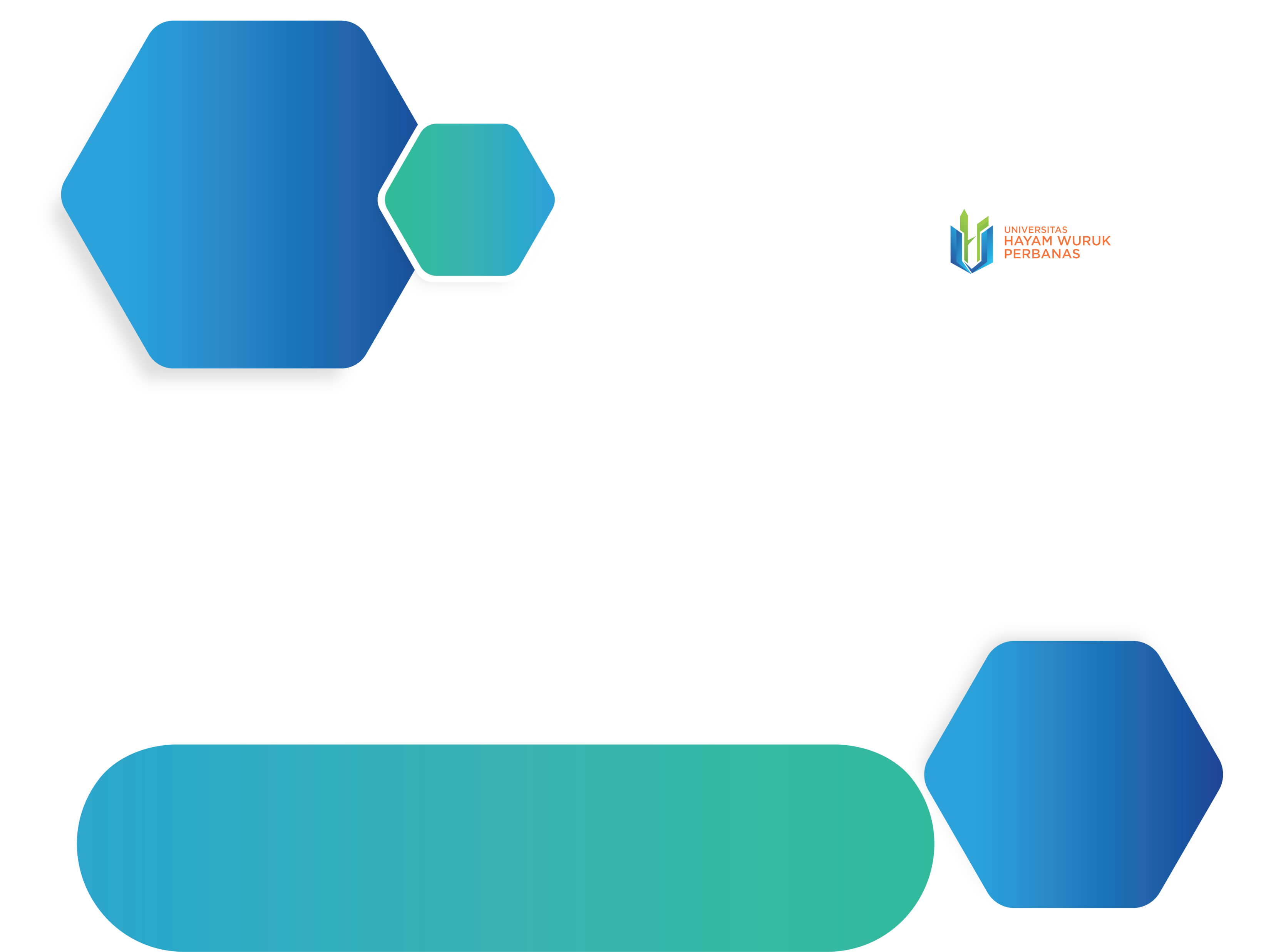 FTP
Berfungsi sebagai user application untuk akses ke transport layer agar file dapat dikirim  
Transfer file dari satu mesin ke mesin lainnya dengan memakai FTP Command.
Dua jenis koneksi pada FTP
Control Connection
Data Connection
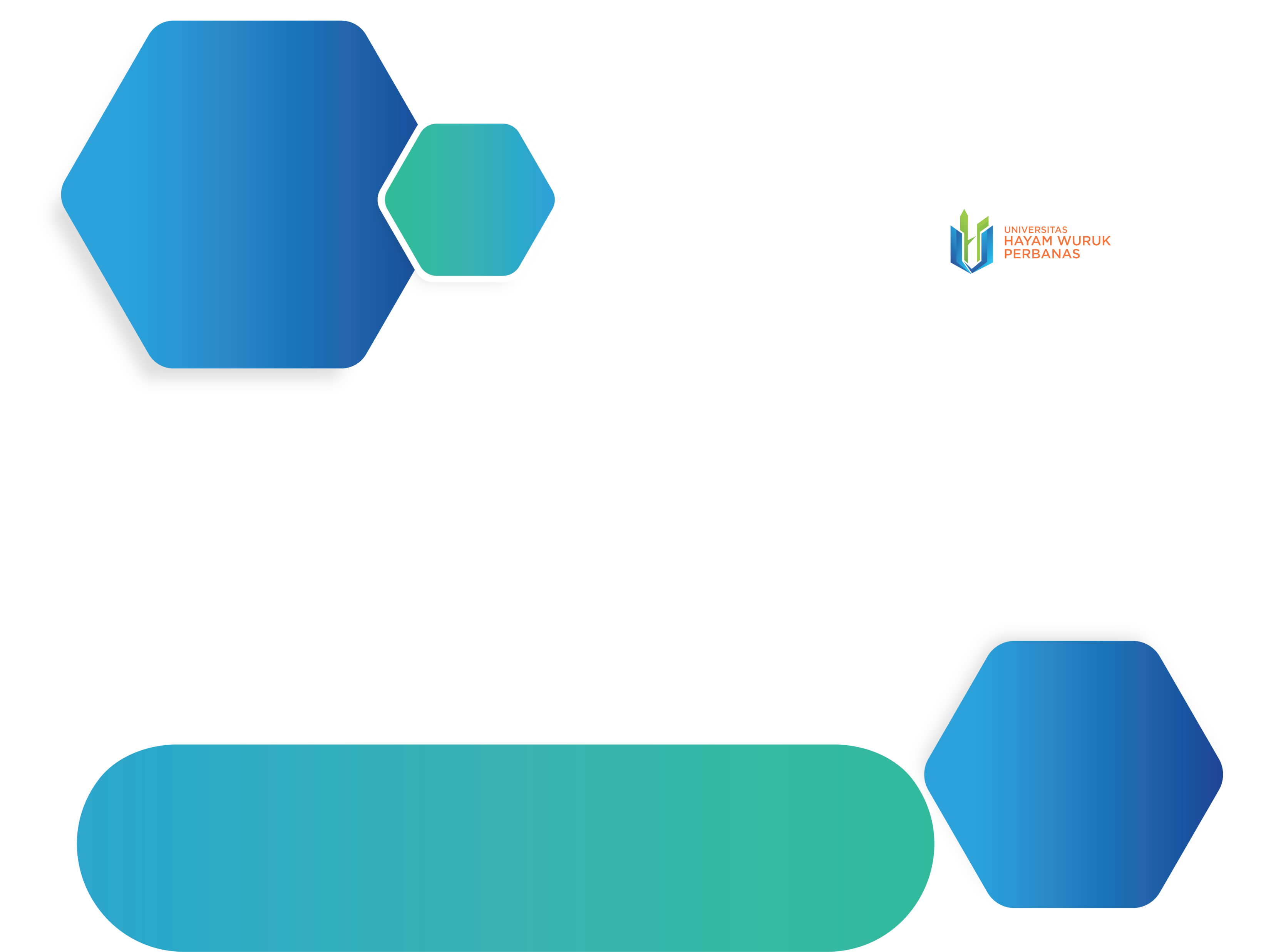 Port 21
Random Port
Command
ControlConnection
Random Port
Data
Random Port
FTP Client
FTP Server
Koneksi akan terus berlangsung selama durasi waktu FTP Session dimana Client akan memilih port yang bebas pada port yang terbuka secara aktif.
Port yang digunakan yaitu port 21
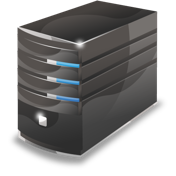 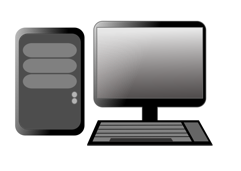 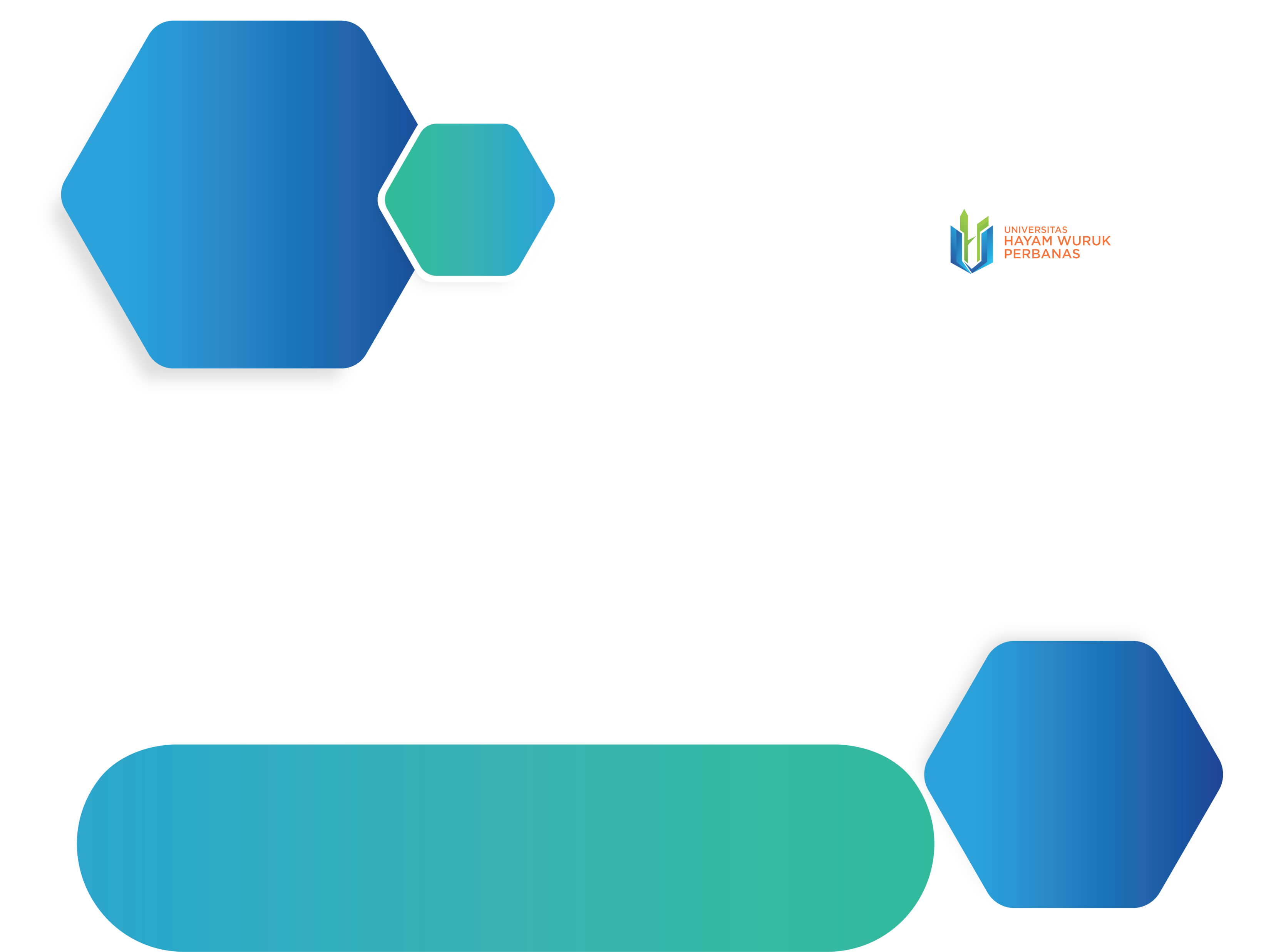 Port 21
Random Port
Command
DataConnection
Random Port
Data
Port 20
FTP Server
FTP Client
Mekanisme ini, client harus meminta koneksi data menggunakan Port Command dan server memberi respon dengan koneksi aktif.
Port yang digunakan yaitu port 20.
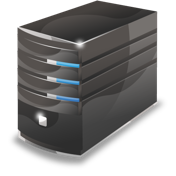 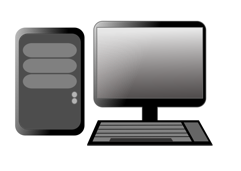 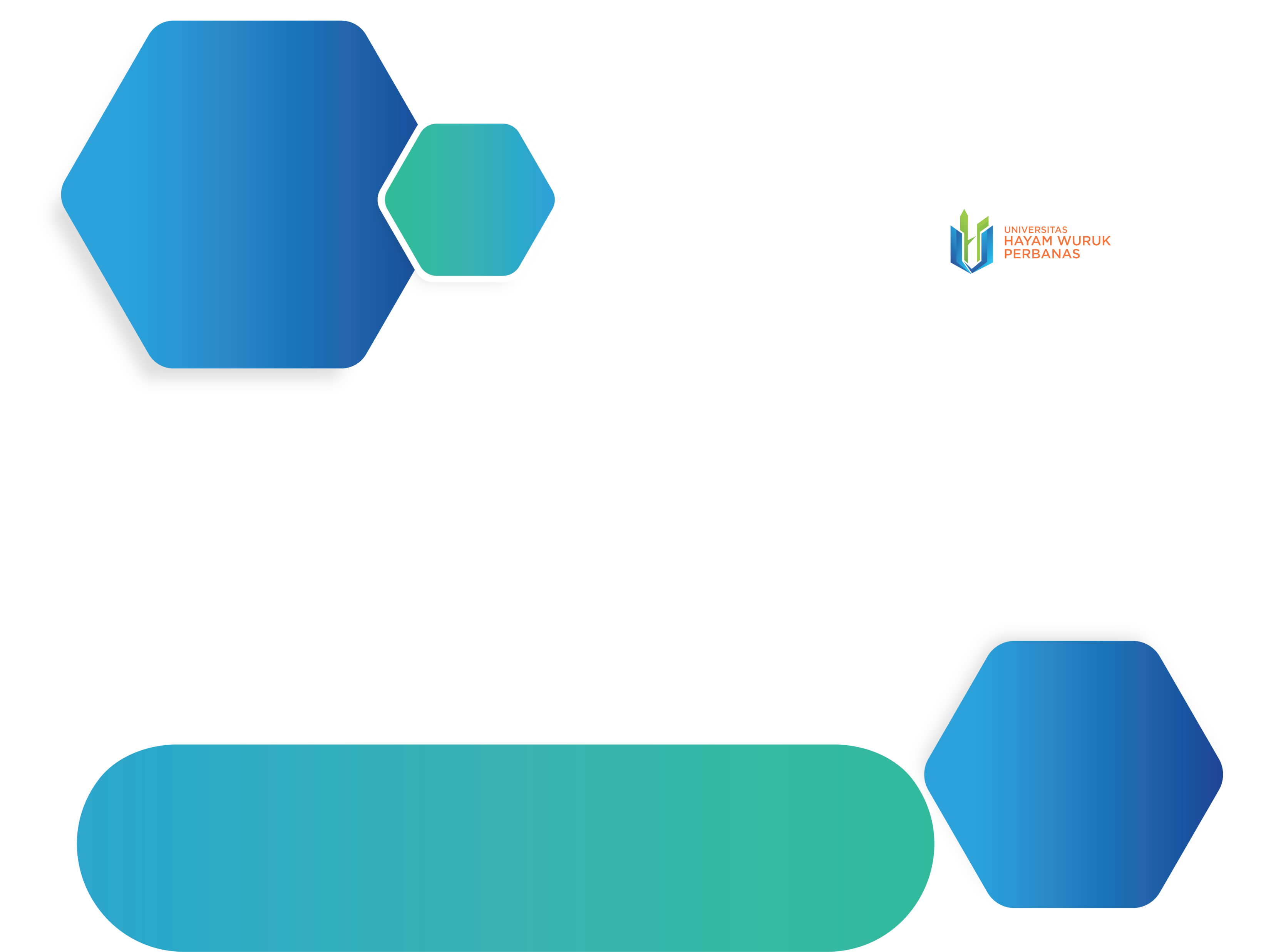 Karakteristik
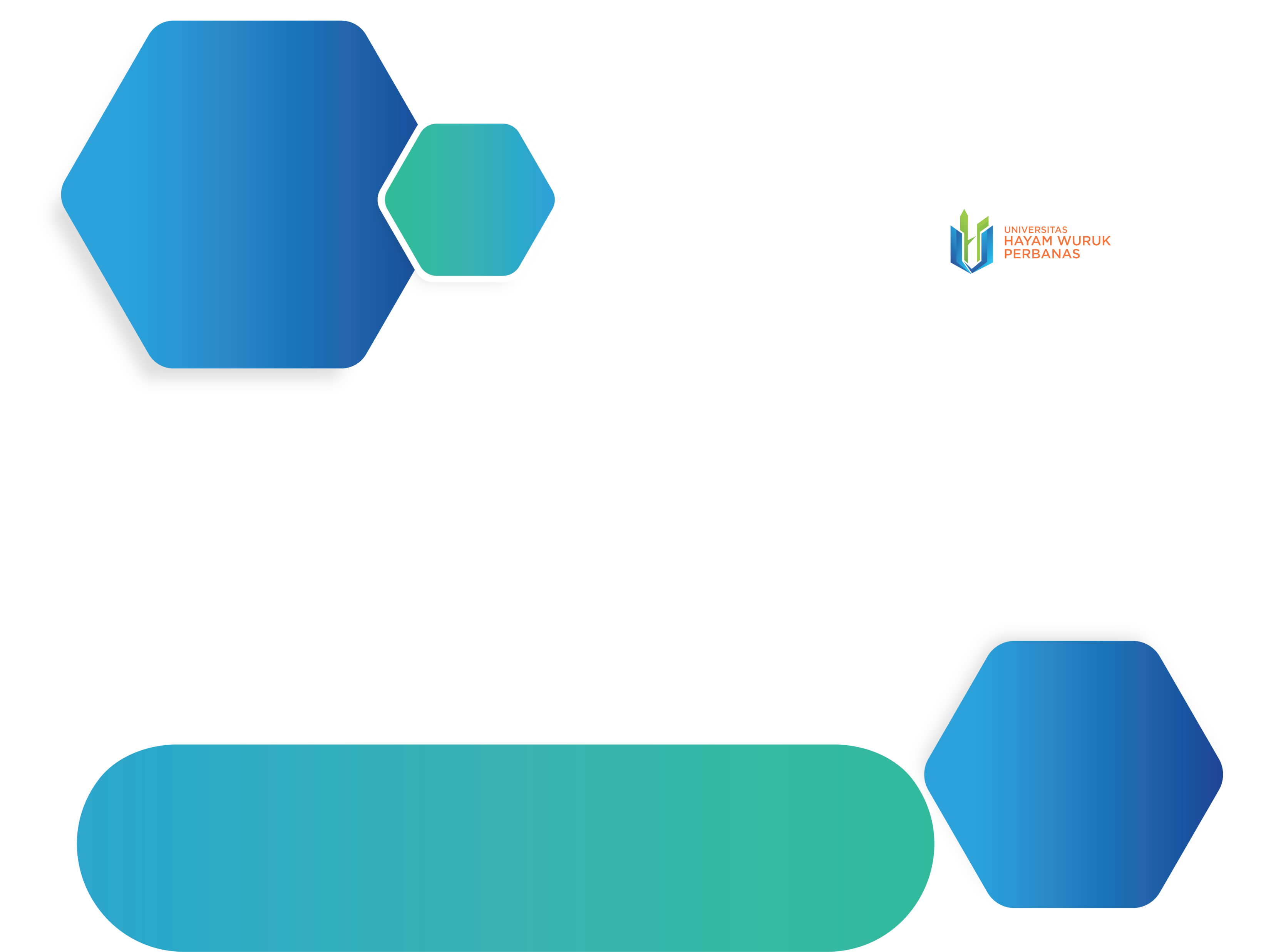 SMTP
Mekanisme untuk mengelola transfer dan penerimaan e-mail. 
Port 25 digunakan untuk non SSL, port 587 untuk TLS dan port 465 untuk SSL. .
Protokol ini mendukung terhadap tiga hal yakni:
Single Message yang artinya pengiriman dilakukan ke satu atau lebih penerima.
Pengiriman pesan di jaringan yang berada diluar internet.
Pengiriman pesan memuat teks, suara, video atau gambar.
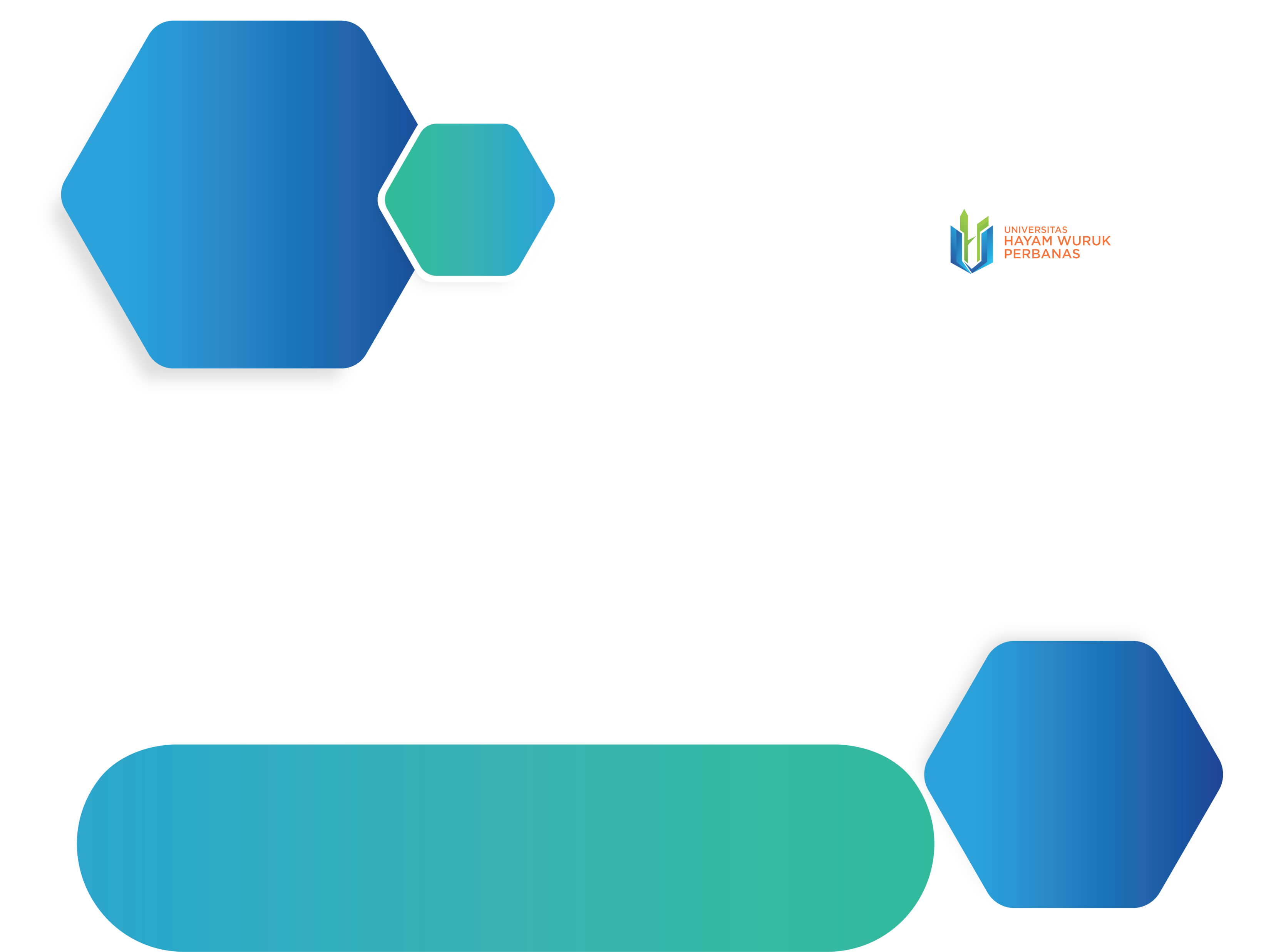 UA
UA
SMTP
MTA Client
MTA Server
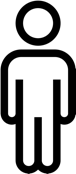 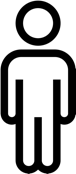 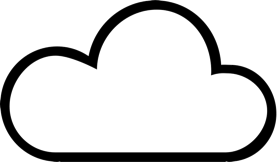 User Agent (UA): Agent ini berfungsi untuk mempersiapkan pesan yang akan dikirim kemudian membuat tempat untuk pesan tersebut dan memasukkan pesan tersebut pada tempat yang telah dibuat.
Mail Transfer Agent (MTA): Agent ini bertugas untuk mengirimkan pesan melalui jaringan internet.
Internet
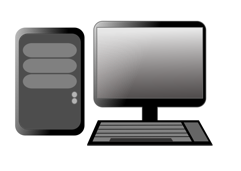 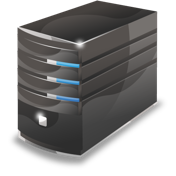 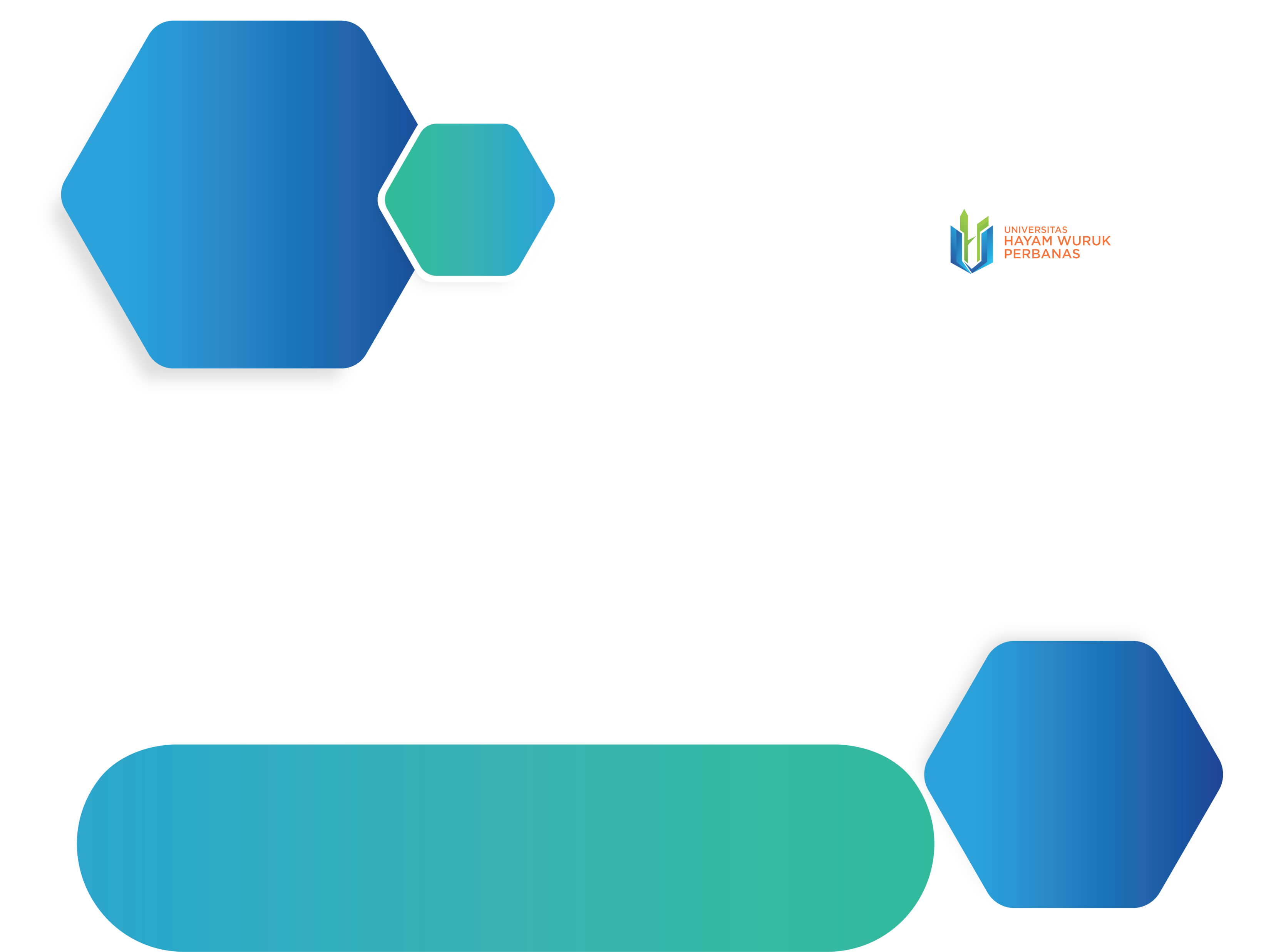 TERIMA KASIH